Los dos reyes y los dos laberintos
Jorge Luis Borges 
Aspectos lexicales
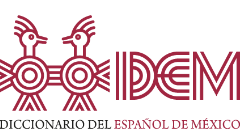 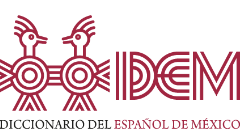 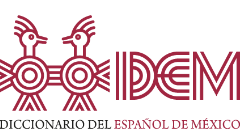 Diccionario de la lengua española (RAE)
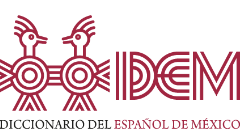 Diccionario de la lengua española (RAE)